COSMA’s Role in Advancing the Field Through Research
G Clayton Stoldt
Heather Alderman
Mark Vermillion
[Speaker Notes: Clay]
Purpose
Summarize COSMA-initiated research activity to date
Identify prospective pathways for advancing its impact on the field via new research initiatives
[Speaker Notes: Mark]
Accrediting Bodies
Core Function
Facilitate excellence within their defined disciplines via the establishment of quality standards and review and, when warranted, recognition of institutions that meet those standards (CHEA, 2006)
Supplemental Functions*
Provide data and reports regarding their members and/or recognized institutions
Conduct research on various facets of related education quality (see, e.g., AACSB, 2007; CAEP, n.d.-a, n.d.-b)
[Speaker Notes: Mark]
CHEA Standard (2019)
For purposes of promoting effective practice in the future, engages in regular critical self-evaluation of its performance, standards, policies and impact by the: 
1. Review of aggregate information regarding the extent to which the accredited institutions or programs are achieving their expectations for student learning; and2. Collection and review of evidence that the accrediting organization’s own performance promotes academic quality and student success and serves both higher education and the public.
[Speaker Notes: Heather]
COSMA: Meeting the CHEA Standard
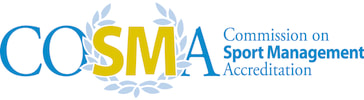 Annual member survey and related reports (e.g., data dashboard)
Ongoing, sporadic research initiatives
Report on faculty salaries (Stoldt, Vermillion, Alderman, & Curtin, 2017) 
Member survey to ascertain the benefits programs may or may not be realizing as a result of their COSMA accreditation (Kane, Jacobs, & Alderman, 2018)
[Speaker Notes: Heather]
COSMA-Related External Research
COSMA does not “control” research being done but allows sport management scholars to tell it what is important, what issues are most immediate and what scholars in the field look to the accrediting body to assist with or support
See, for example, Gentile & Alderman, 2016; Laird, Johnson, & Alderman, 2015; Yiamouyiannis, Bower, Williams, Gentile, & Alderman, 2013; Zaharia, Kaburakis, & Pierce, 2016.
[Speaker Notes: Heather]
Other Accrediting Bodies
Research reports on topics including the future of business education, innovation and globalization
White papers on various AACSB-related topics such as Quality Issues in Distance Learning (AACSB, 2007)
Blogs for business educators and students
BizEd, a bi-monthly publication that, while not a research journal, contributes to knowledge specific to business education
[Speaker Notes: Clay AACSB provides quality assurance, business education intelligence, and professional development services to over 1,600 member organizations and more than 800 accredited business schools worldwide.]
Other Accrediting Bodies
Research vision
Calls for proposals for third-parties to address other CAEP priority research projects
Partnering with other education-related organizations (i.e., professional organizations, foundations) on other projects
[Speaker Notes: Currently, more than 850 educator preparation providers participate in the CAEP accreditation system, including many grandfathered into accreditation under former standards.]
Recommendations for COSMA*
Continue to conduct its own research initiatives (e.g., member data reports, periodic salary surveys, impact of accreditation)
Seek third-party execution of other research priorities (i.e., grants)
Pursue partnerships with other organizations within sport management to identify areas of mutual interest
Collaboration on focused research initiatives
Exploration of opportunities for special issues of sport management academic publications focusing on accreditation

* As appropriate given resources
[Speaker Notes: Heather-Recommendation 1, Mark-Recommendation 2, Clay-Recommendation 3]
Discussion Questions
What other ideas regarding how COSMA might advance the field via research?
What type of research topics is/would be of most value?
How could COSMA maximize its impact given the resources available?
What partnership opportunities should COSMA pursue?
[Speaker Notes: All]
Sources
Association to Advance Collegiate Schools of Business (AACSB).  (2007). Quality issues in distance learning. Retrieved from http://www.aacsb.edu/-/media/aacsb/publications/white-papers/wp-quality-issues-in-distance-edu.ashx?la=en 
Commission on Sport Management Accreditation (COSMA). (2015). Vision, mission and core values of COSMA. Retrieved from https://www.cosmaweb.org/about-cosma.html 
Council for the Accreditation of Educator Preparation (CAEP). (n.d.-a). Education field. Retrieved from http://caepnet.org/working-together/education-field 
Council for the Accreditation of Educator Preparation (CAEP). (n.d.-b). Research. Retrieved from http://caepnet.org/working-together/education-field/research 
Council for Higher Education Accreditation (CHEA). (2006, April ). Fact sheet #5 – Accrediting organizations in the United States: How do they operate to assure quality? Retrieved from http://chea.org/userfiles/CHEA%20Fact%20Sheets/fact_sheet_5_operation.pdf 
Council for Higher Education Accreditation (CHEA). (2019). Recognition of Accreditating Organizations Policy and Procedures. Retrieved from https://www.chea.org/revised-chea-recognition-policy-and-procedures-0 
Gentile, D. &Alderman, H. (2017, June 3). Sport management accreditation: Trends and opportunities. Paper presented at the North American Society for Sport Management Conference, Denver, CO.
Kane, J., Jacobs, B., & Alderman, H., (2018). A survey of COSMA Accreditation Programs. Manuscript under development.
Laird, C., Johnson, D.A., & Alderman, H. (2015). Aligning assessments for COSMA accreditation. Journal of Physical Education, Recreation and Dance. 86(8), 27-33.
Stoldt, G.C., Vermillion, M., Alderman, H., & Curtin, K. (2017). 2016 Faculty Salary Survey. COSMA: Authors.
Yiamouyiannis, A., Bower, G.G., Williams, J., Gentile, D., & Alderman, H. (2013). Sport management education: Accreditation, accountability and direct learning outcome assessments. Sport Management Education Journal, 7(1), 51-59.
Zaharia, N., Kaburakis, A., & Pierce, D. (2016). U.S. sport management programs in business schools: Trends and key issues. Sport Management Education Journal, 10(1), 13-28.